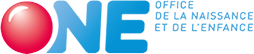 CAMPAGNE LANGAGE 2016-2018
Soutenir le développement du langage dans l’Accueil Temps Libre
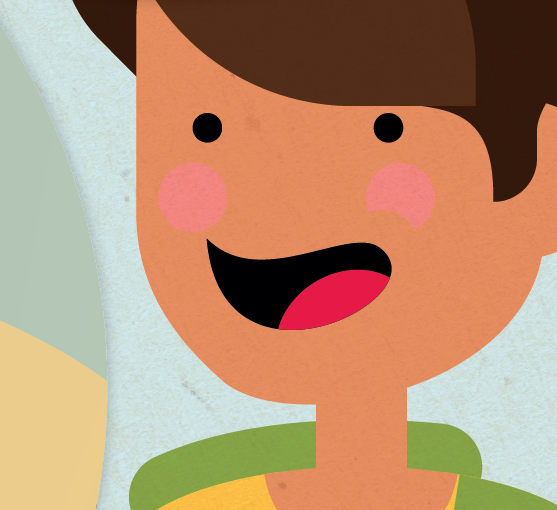 Contexte: campagne ONE
Campagne thématique de l’ONE pour 2016 et 2017 + 2018
Outils développés pour le secteur accompagnement : Le site « Appelons un chat un chat » (lien via le site web ONE)
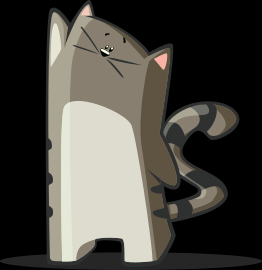 Contexte: campagne ONE
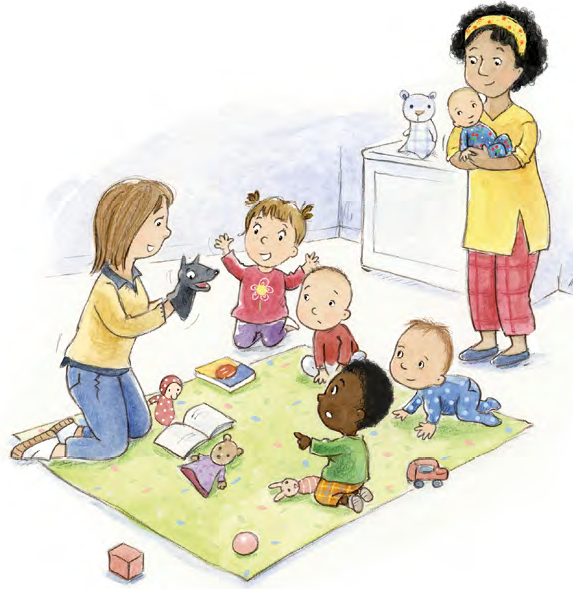 Accueil 0-3 ans : 
La plaquette à l’intention
des accueillant.e.s 
« Accompagner le développement du langage du jeune enfant en milieu d’accueil »
Les malles ressources
Projet « Petits mots…grandes histoires  » et film documentaire (one.be)
Contexte: campagne ONE
Secteur des PSE (Promotion de la santé à l’école): recherche en cours sur le dépistage précoce de troubles du langage chez l’enfant.
Campagne ONE  : Volet ATL
Besoins spécifiques du secteur
Moyens limités
Messages adaptés aux professionnels 
Campagne démarre en septembre 2018
ATL: les besoins du terrain
Des activités et de attitudes qui soutiennent le langage
Des encadrants qui maîtrisent la langue française
Un contexte d’ambiance et de relations propice à l’expression
Des apprentissages informels
ATL: les moyens
Des messages courts, précis et rapidement compris  
Un ton décalé, drôle
Les supports pédagogiques :
capsules vidéos (format lisible sur smartphones)
affiches 
Les outils de diffusion : 
Site web ONE 
bandeau signature mail 
Powerpoint de présentation de la campagne
Ressources (pour approfondir, partage d’expériences)
Un appel à projet
ATL: le public-cible
Tout professionnel  ou volontaire qui travaille dans l’accueil d’enfants en dehors de l’école. 
Il s’agit essentiellement d’adultes dans une posture professionnelle qui s’adressent à des enfants de 3 à 12 ans et +.
ATL: les messages à transmettre
Profiter de moments informels pour échanger, bavarder, prendre du plaisir dans la discussion
L’adulte est un modèle. La manière dont il s’exprime, les mots qu’il utilise influencent directement le langage de l’enfant
Développer des activités qui soutiennent le langage
Donner la place à chacun, le langage comme support du vivre-ensemble
Intégrer la créativité dans l’expression
S’écouter
Les outils
3 capsules vidéos (techniques du motion design et du stop-motion)
3 affiches:
Format A3 pour affichage
Format A5 pour large diffusion
Un bon de commande (spécifique à l’ATL)
Vive le bavardage
Adulte = Modèle
 Expression
Au-delà des images
Les attitudes : 	
La posture de l’adulte
L’écoute empathique
L’observation participante
Les relations entre enfants
(Voir Livret V.1  du référentiel psychopédagogique « Créer des liens – Permettre à chaque enfant d’être en lien pour consolider son identité »)
Prendre le temps d’écouter et de discuter
La force de la parole, l’empowerment
Diffusion et implémentation
Site Internet ONE (www.one.be)
Réseaux sociaux (FB, twitter, LinkedIn) 
Salon de l’Éducation (3-7 octobre 2018)
A l’ONE : BIP, réunions de présentation (AC, CAL)
Aux opérateurs de formation continue subventionnés par l’ONE
Aux partenaires
Diffusion et implémentation
Au secteur ATL via: 
courrier électronique, courrier « classique »
permanences administratives (EDD)
coordinations provinciales (CATL)
commissions d’avis / d’agrément AES
Aux PSE : information lors de la journée de formation annuelle du 6 septembre
Diffusion et implémentation
Invitation à ajouter un bandeau d’information à la signature de messagerie électronique
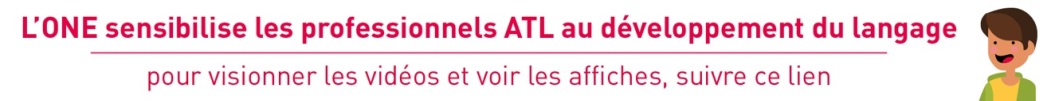 Pour aller plus loin
Information sur www.one.be/campagnes :
Activités favorisant le développement du langage et la créativité
Références théoriques autour des questions de « langage et inégalités sociales », « langage et multiculturalité »,…
Suites
Travail de relais vers les animateurs/trices, volontaires, accueillant.e.s
Recueillir des actions de terrain 
Documenter les pratiques: écrits, photos, films
Partager les expériences, raconter ce qui a été réalisé
QUESTIONS ET SUGGESTIONS


